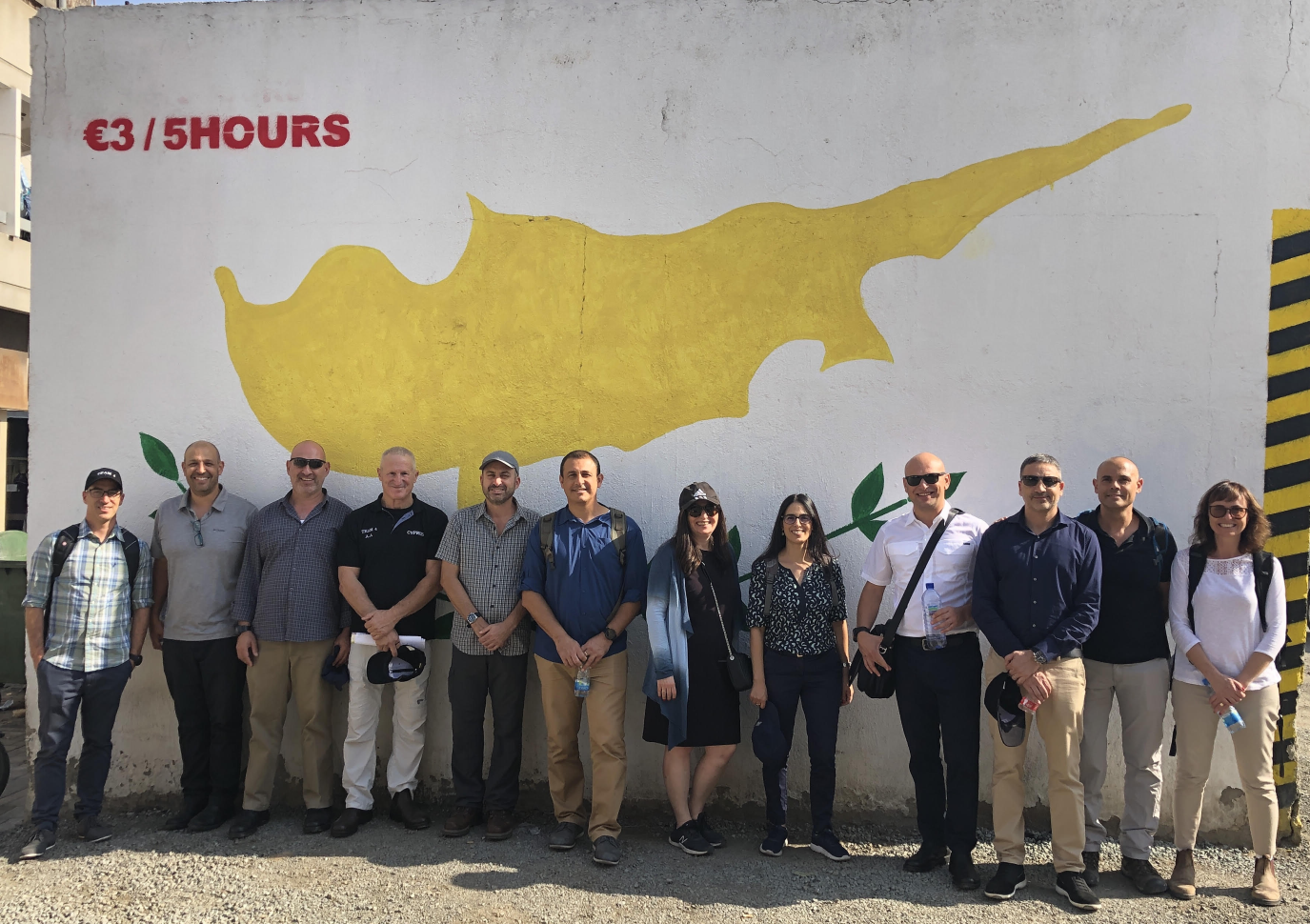 קפריסין
סיכום חקירת 
שאלת הבטל"ם 
צוות 4

'סיפורו של אי'
מבנה ההצגה
שאלת המחקר
האם מימוש פוטנציאל הגז יכול להשפיע על פתרון הסכסוך האתני ובאיזו מידה ?
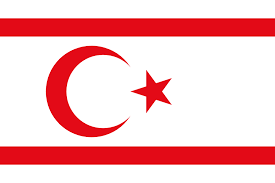 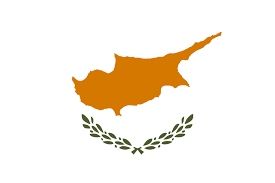 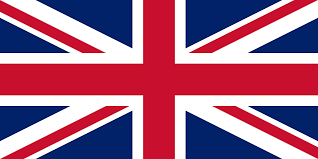 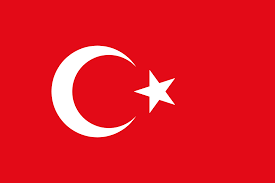 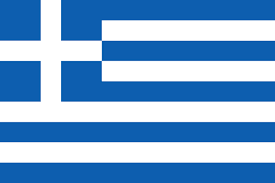 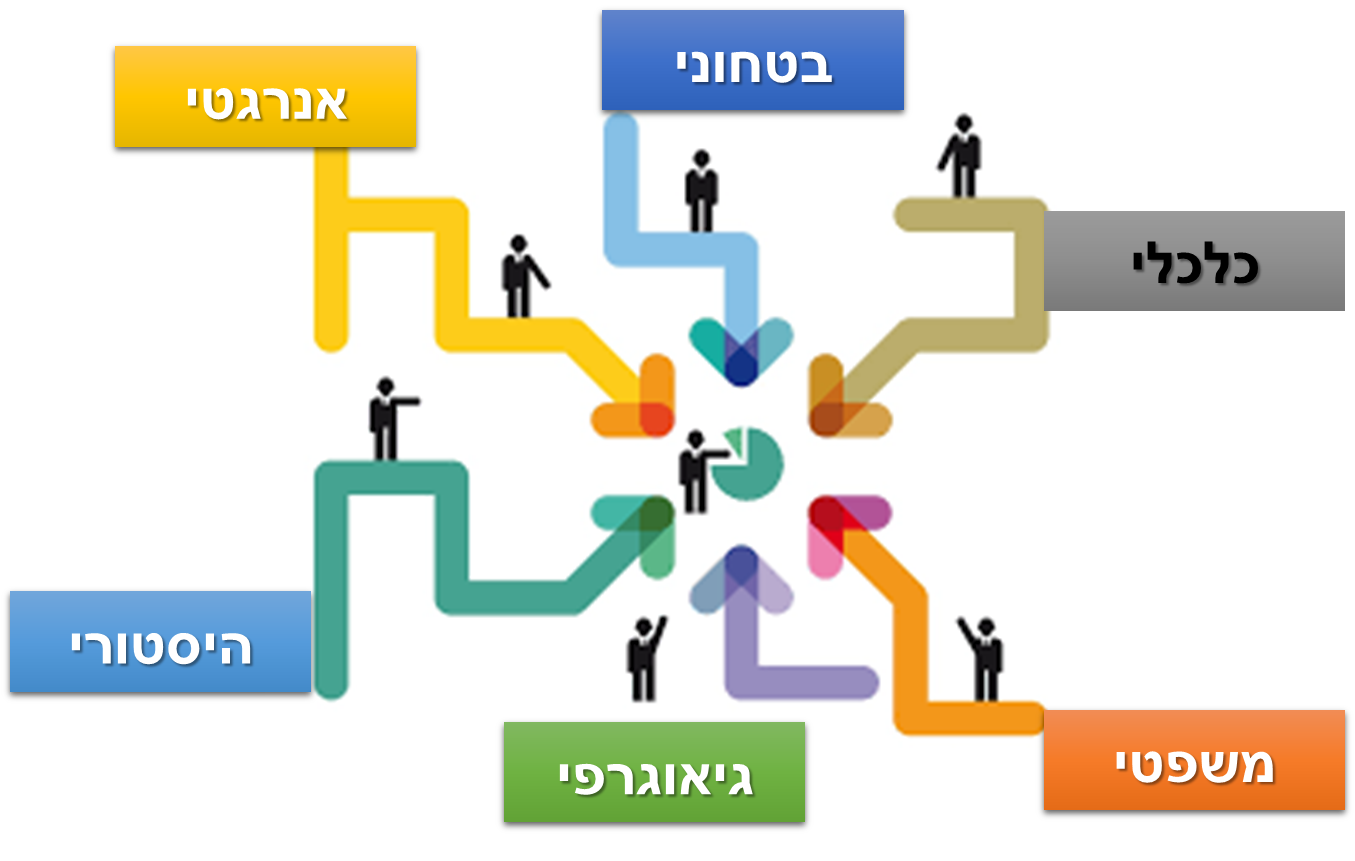 המתודולוגיה
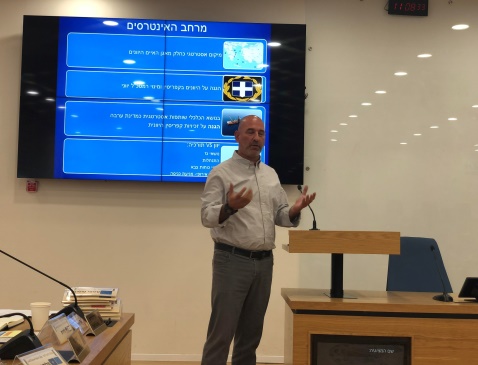 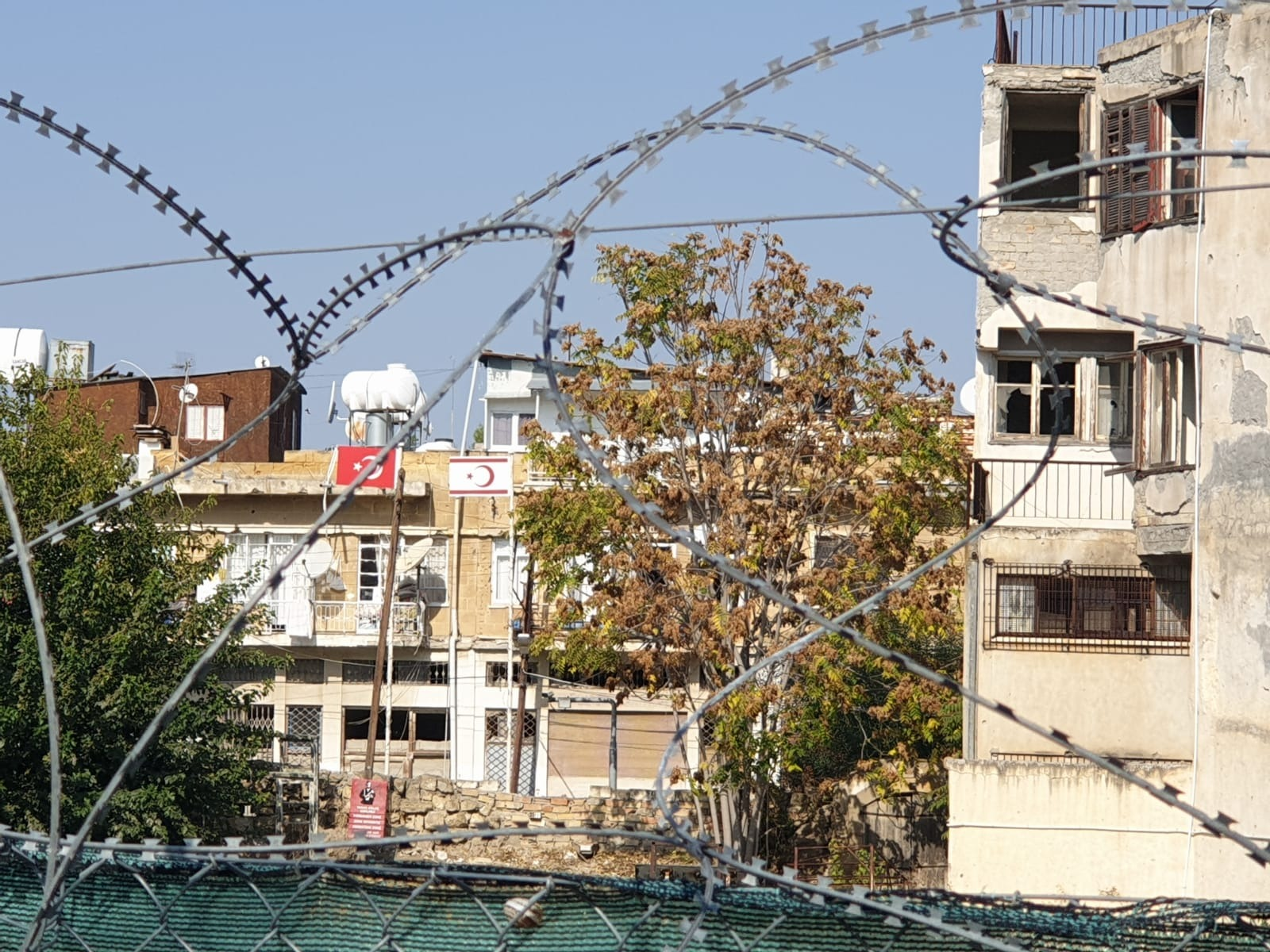 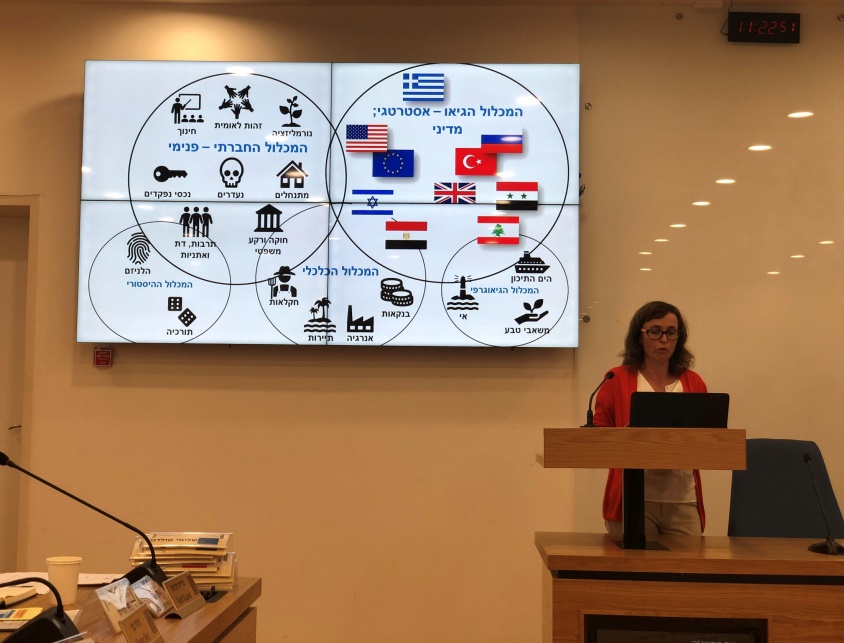 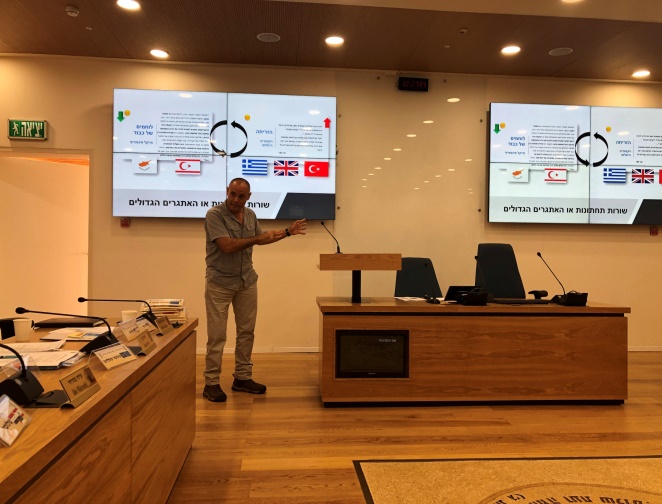 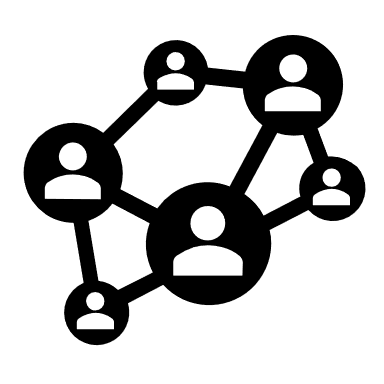 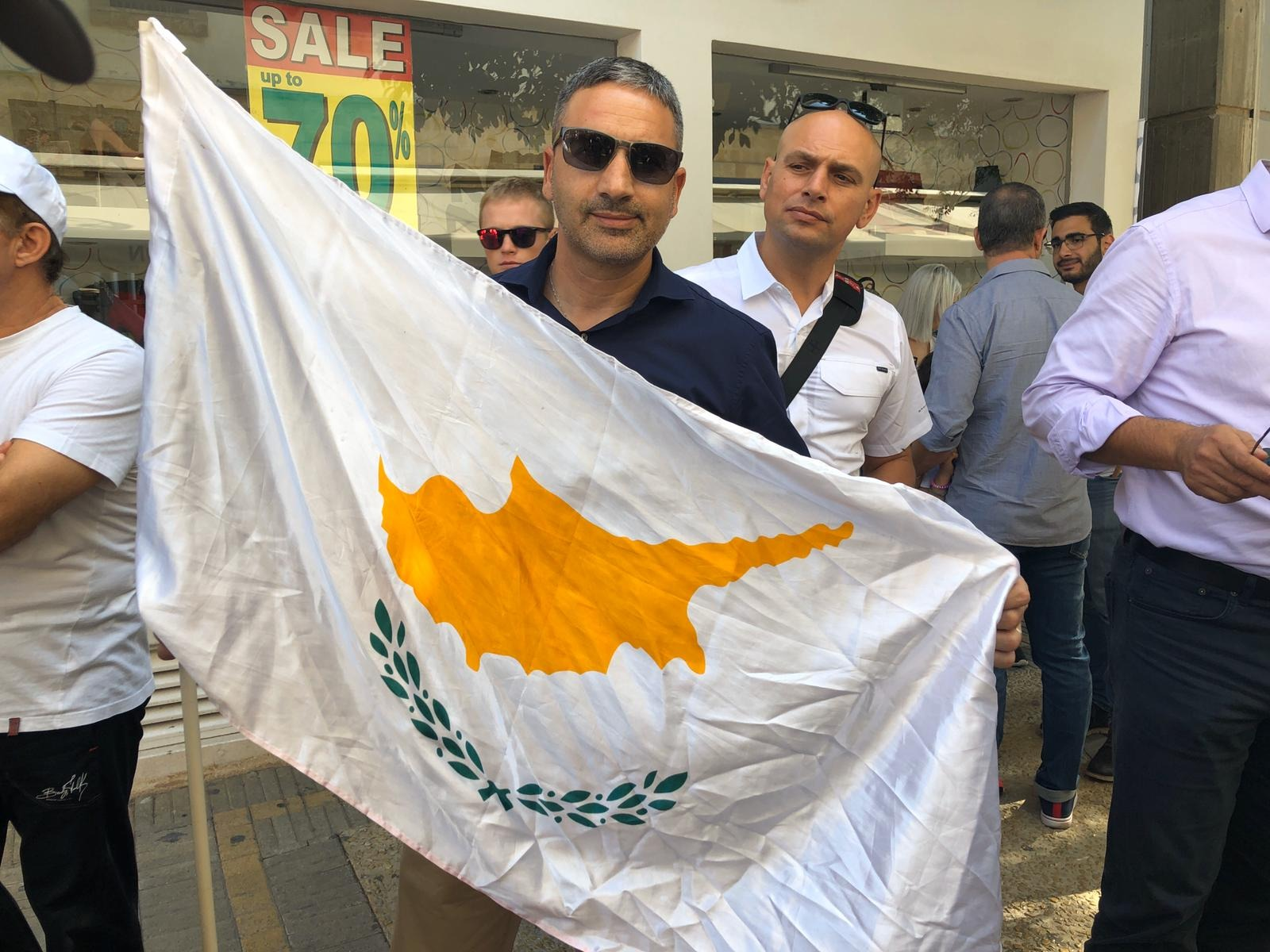 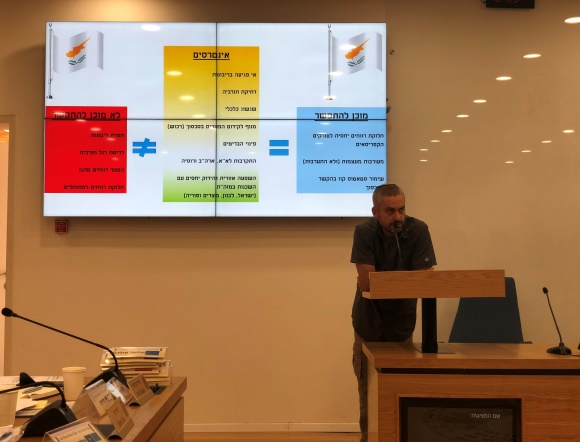 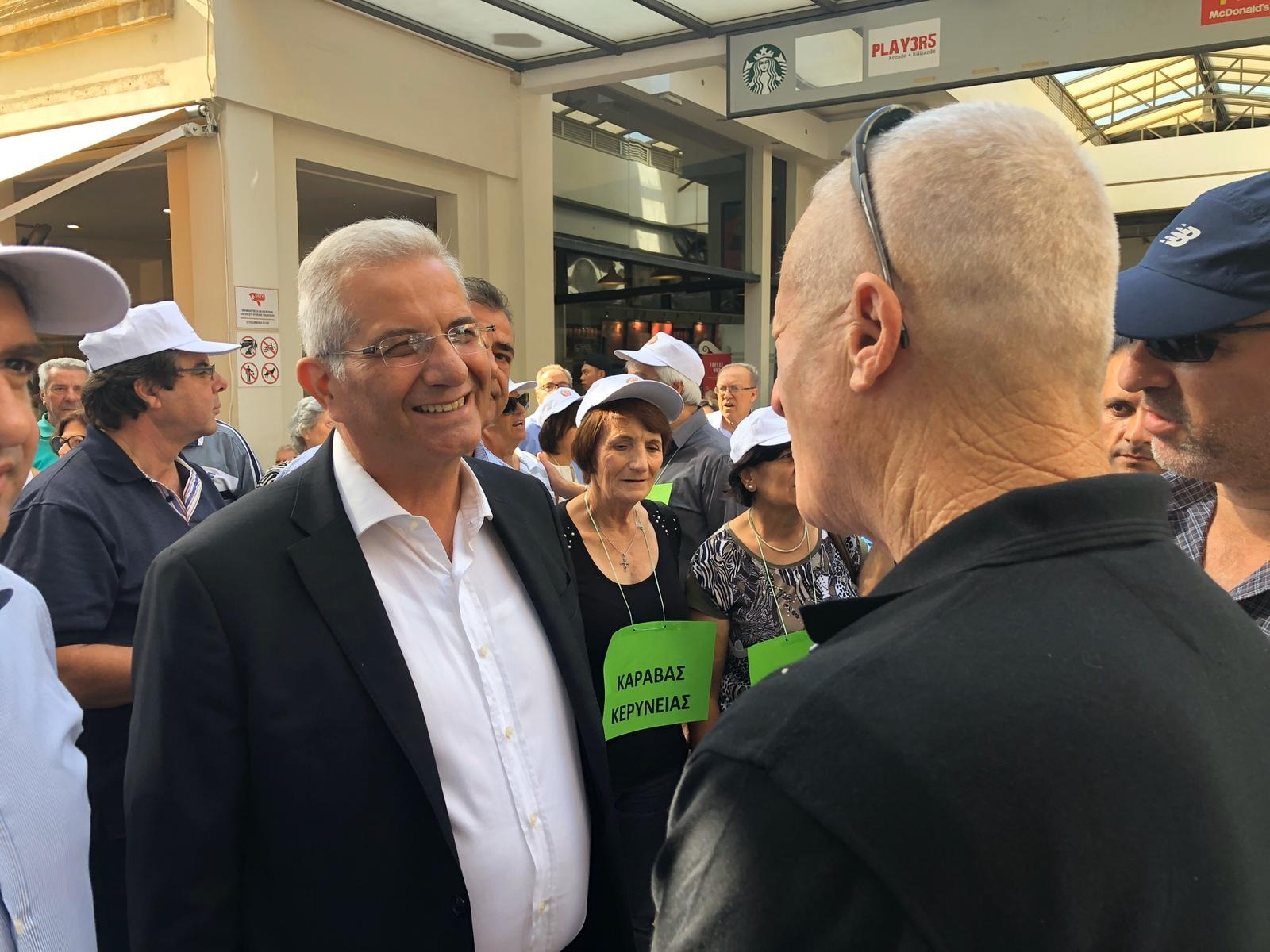 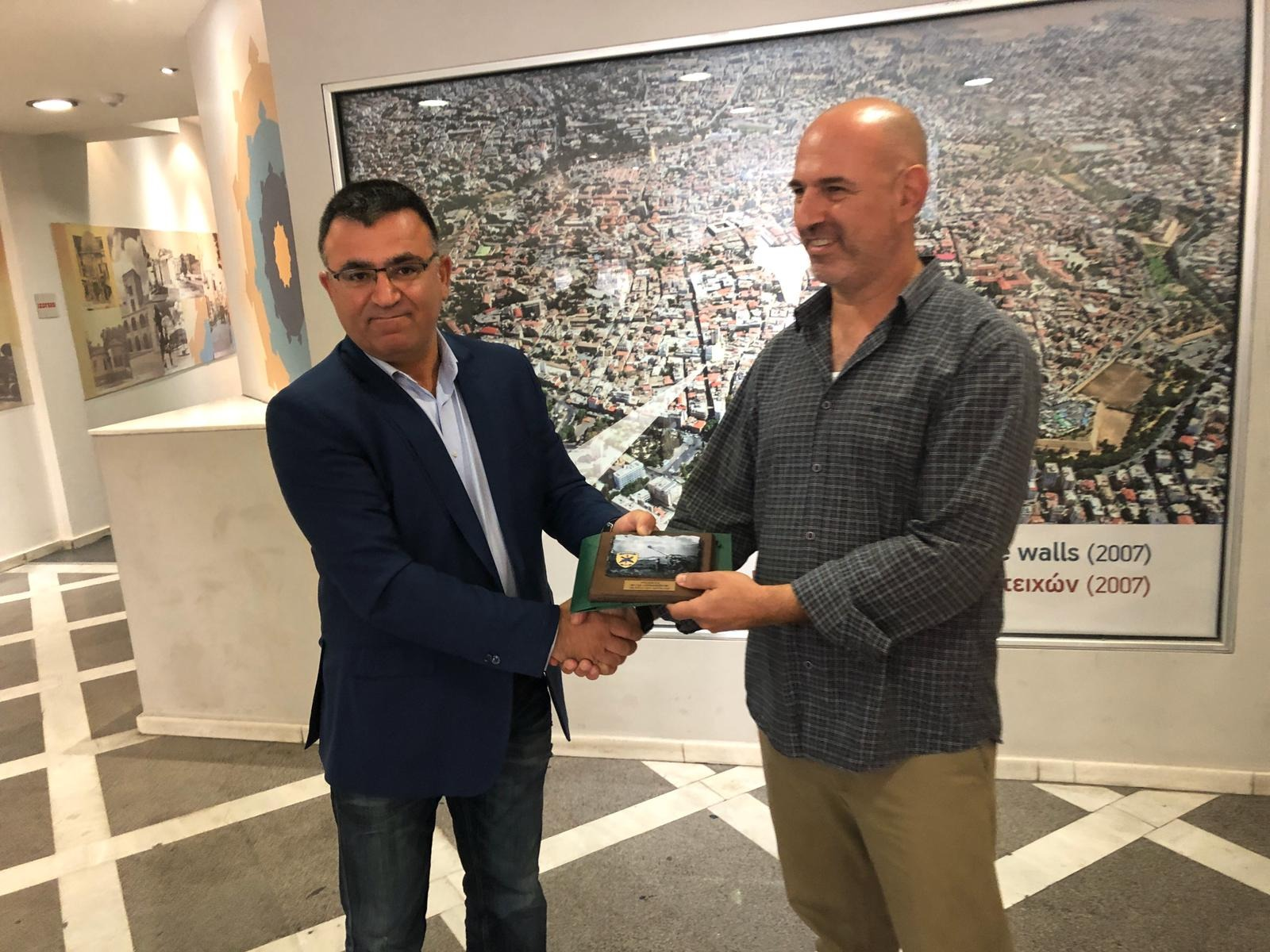 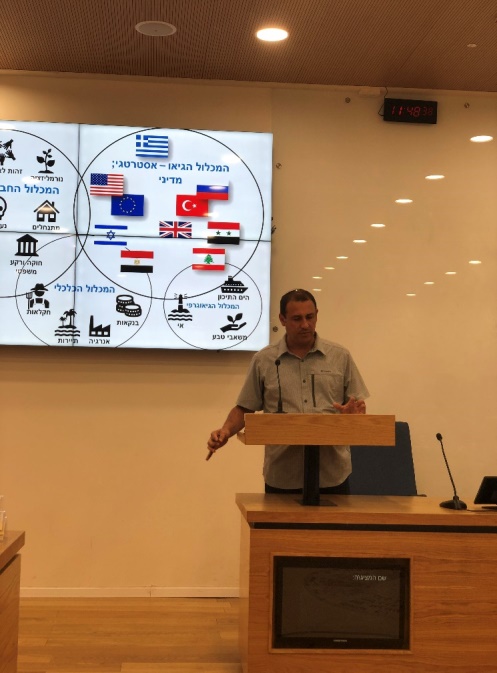 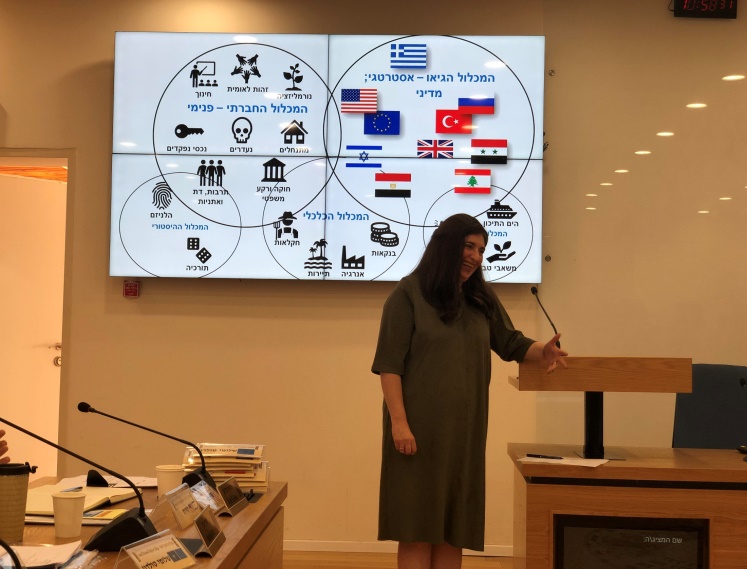 מושגים ומונחים
מושגי יסוד
https://youtu.be/2fFBCdeDdtU
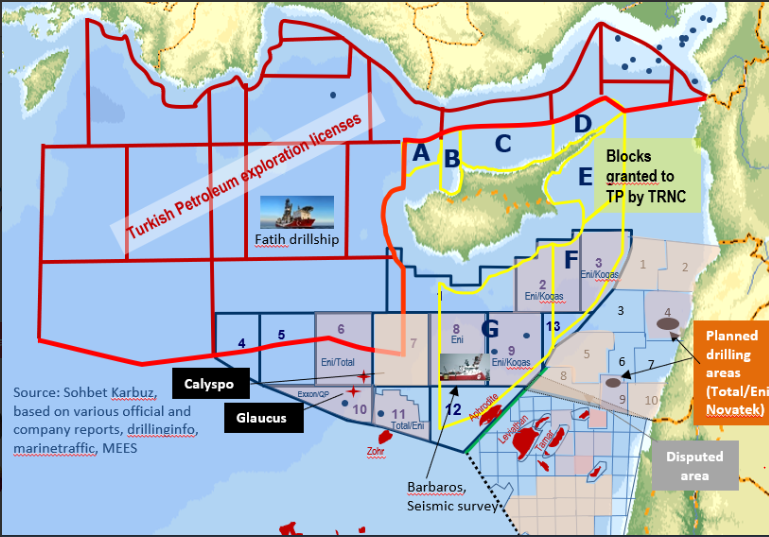 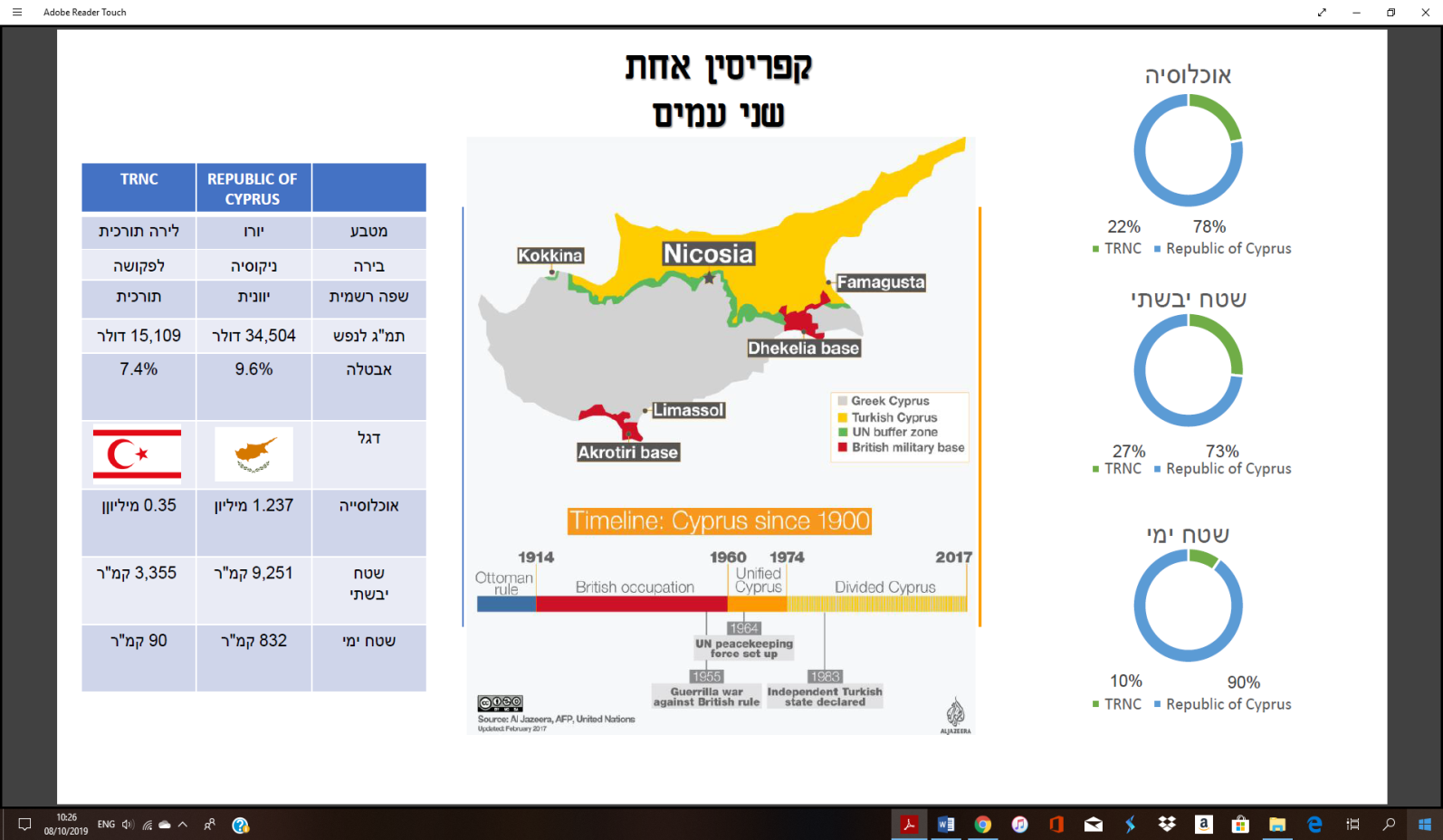 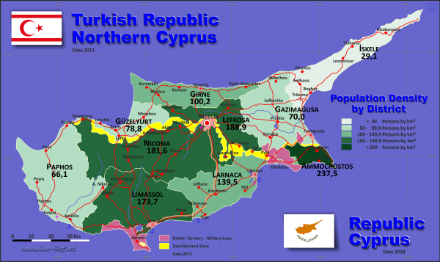 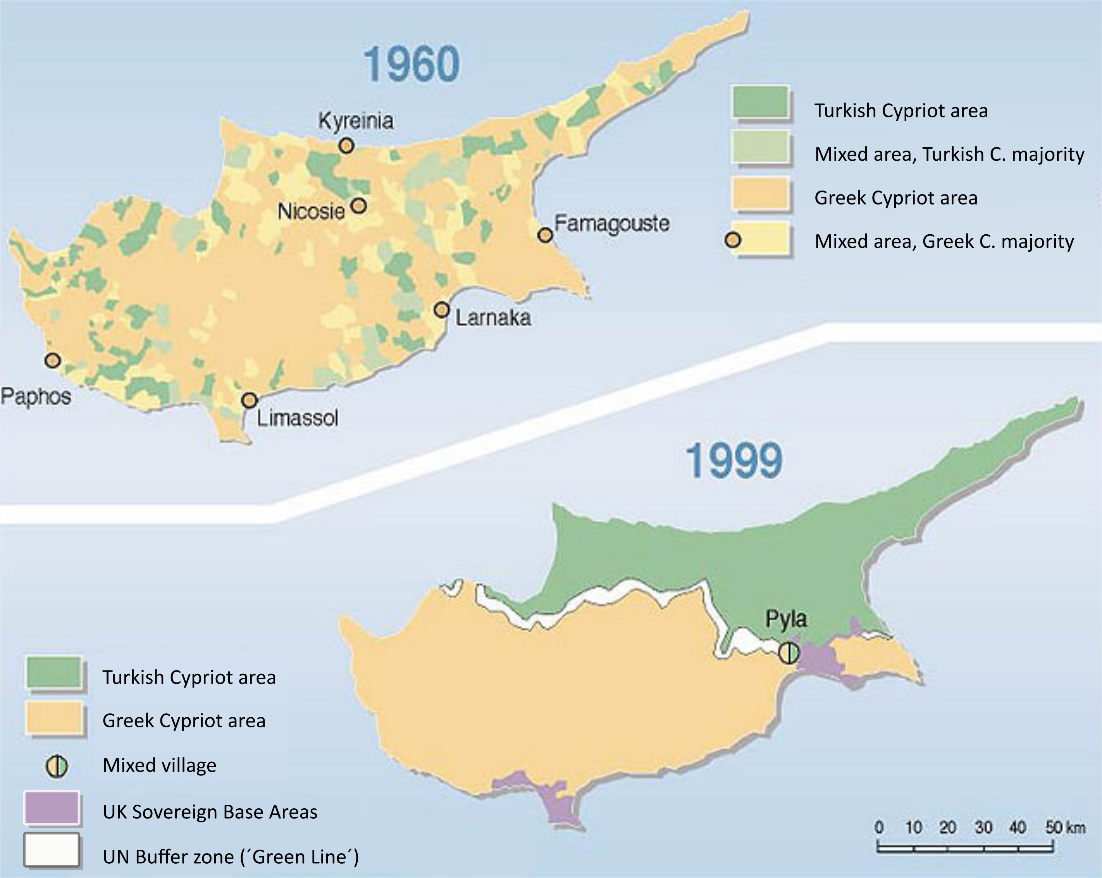 ניתוח הסביבה והבעיה
המכלול הגיאו – אסטרטגי; מדיני
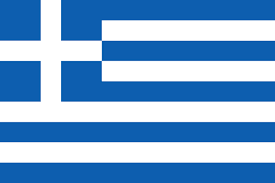 המכלול החברתי – פנימי
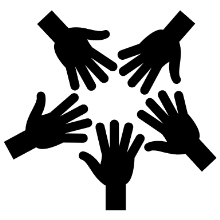 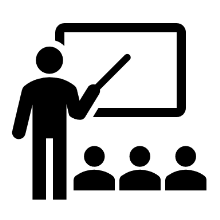 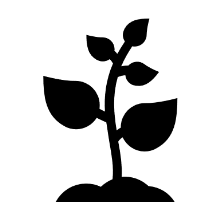 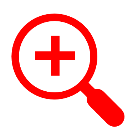 זהות לאומית
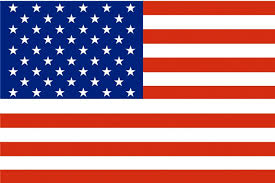 חינוך
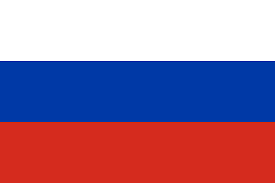 נורמליזציה
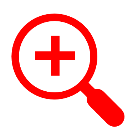 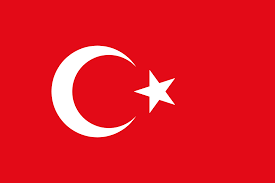 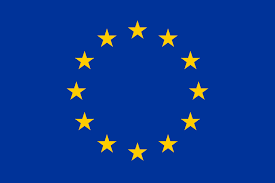 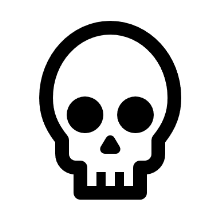 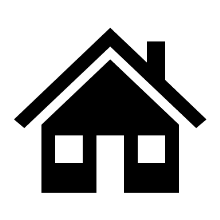 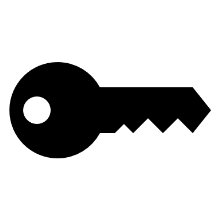 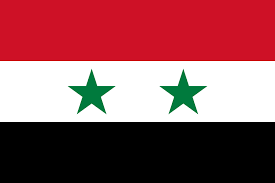 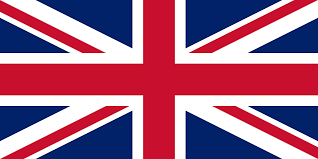 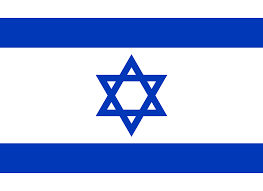 נכסי נפקדים
נעדרים
מתנחלים
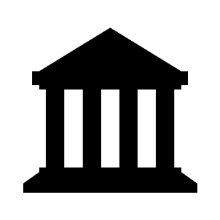 המכלול הכלכלי
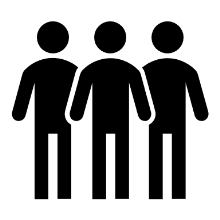 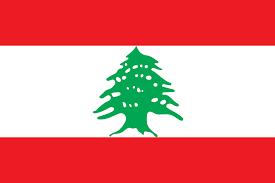 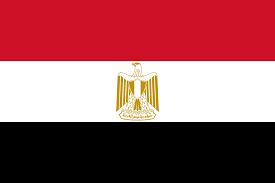 המכלול ההיסטורי
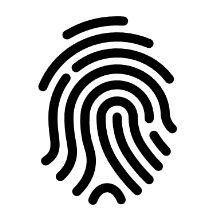 המכלול הגיאוגרפי
חוקה ורקע משפטי
תרבות, דת ואתניות
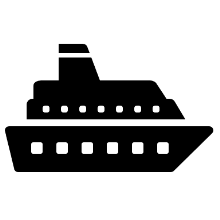 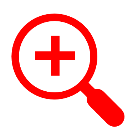 הלניזם
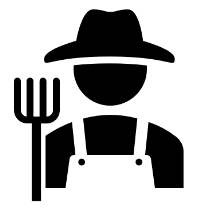 הים התיכון
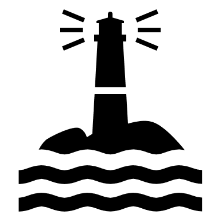 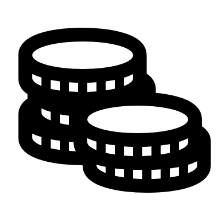 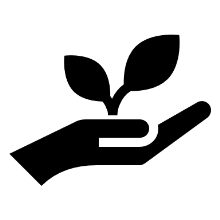 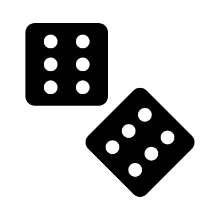 חקלאות
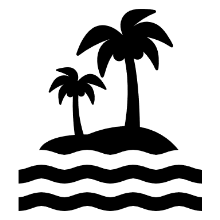 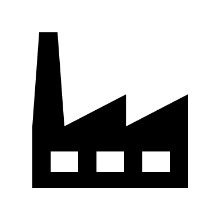 בנקאות
אי
משאבי טבע
תורכיה
אנרגיה
תיירות
המכלול המדיני
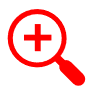 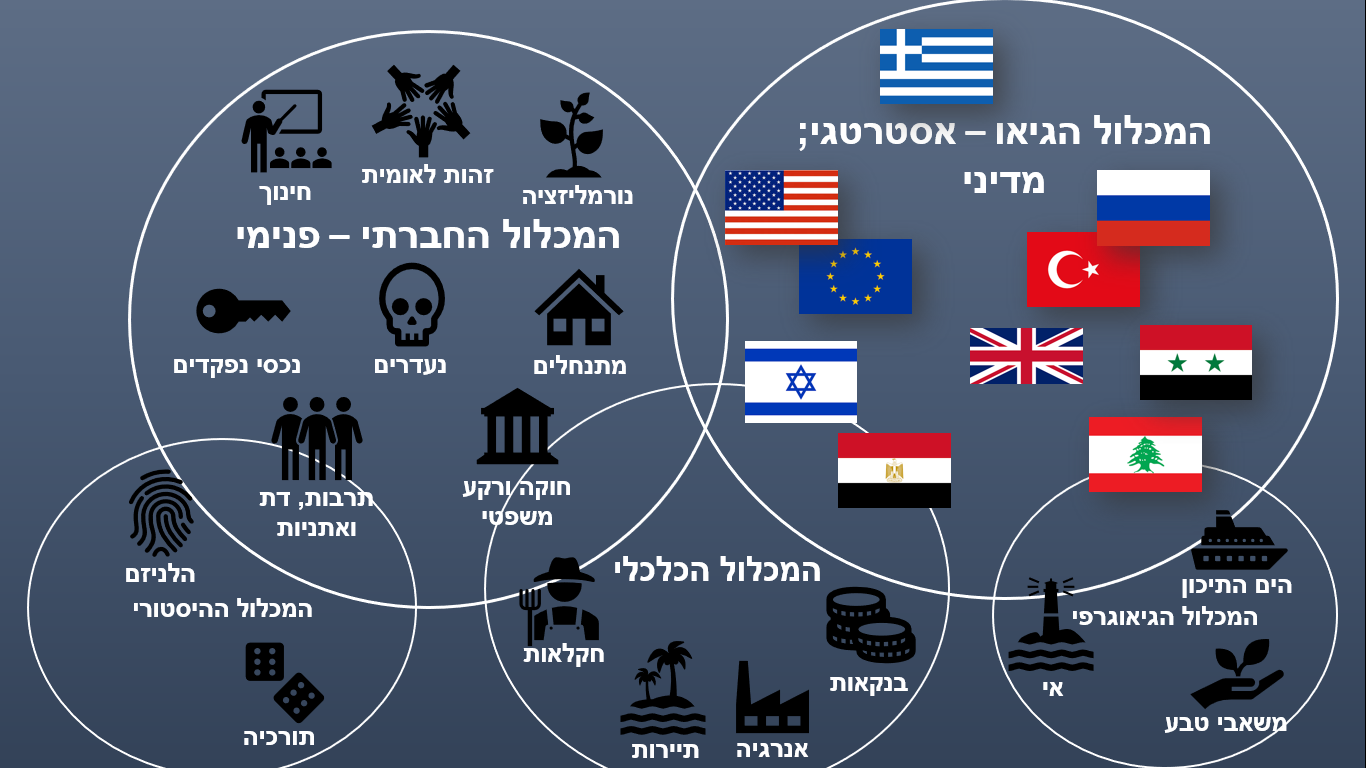 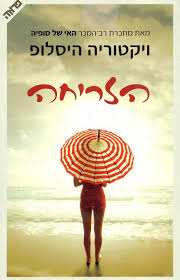 "איזה מין רפובליקה עצמאית זאת, אם כל כך הרבה זרים מתערבים בענייניה ? " קראה הגברת הגרמנייה "זה מגוחך "...
"אולי בהזדמנות זאת תצליחו גם להשיג עצמאות אמיתית" אמרה פראו ברוכמייר בהרמת גבה "אין שום סיבה שמדינות זרות יתערבו לכם בעניינים כל הזמן" עמ' 182
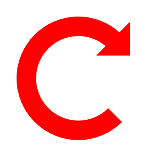 המכלול החברתי והפנימי
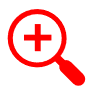 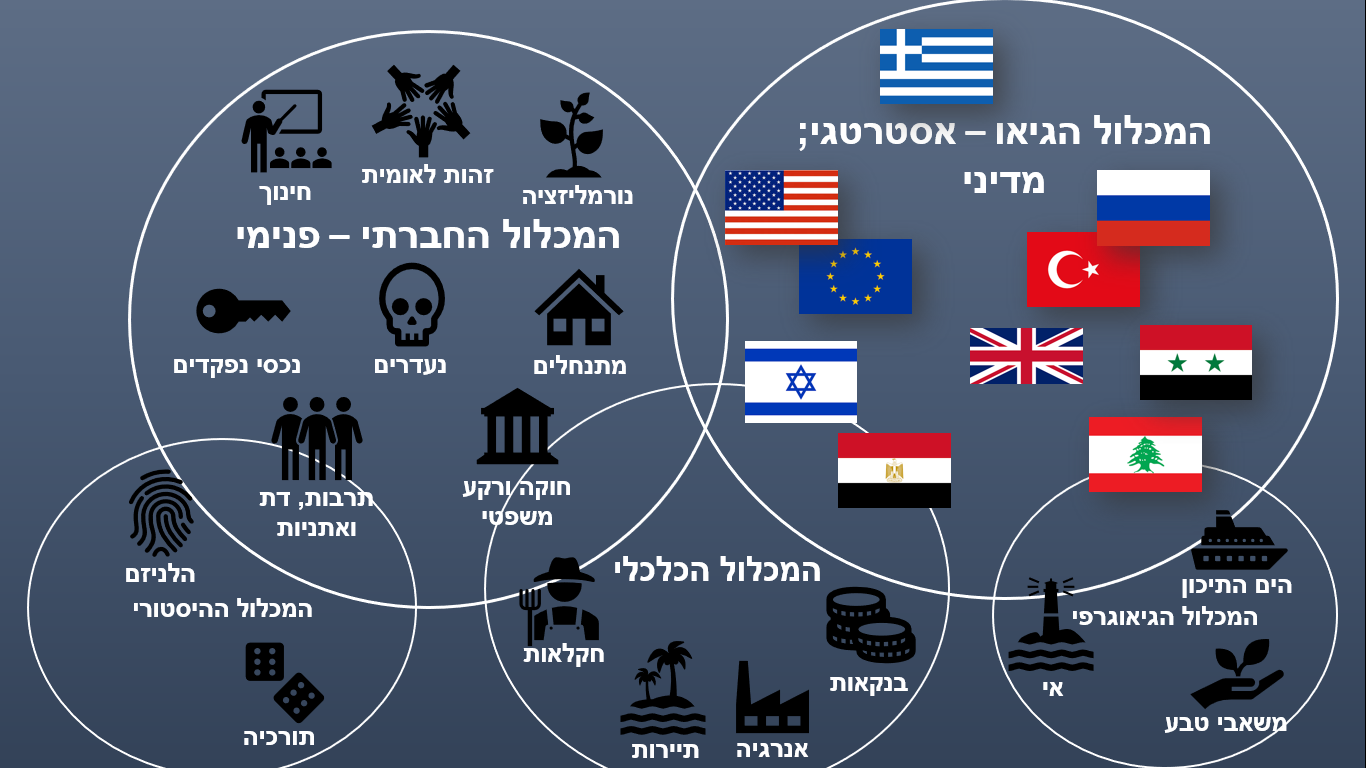 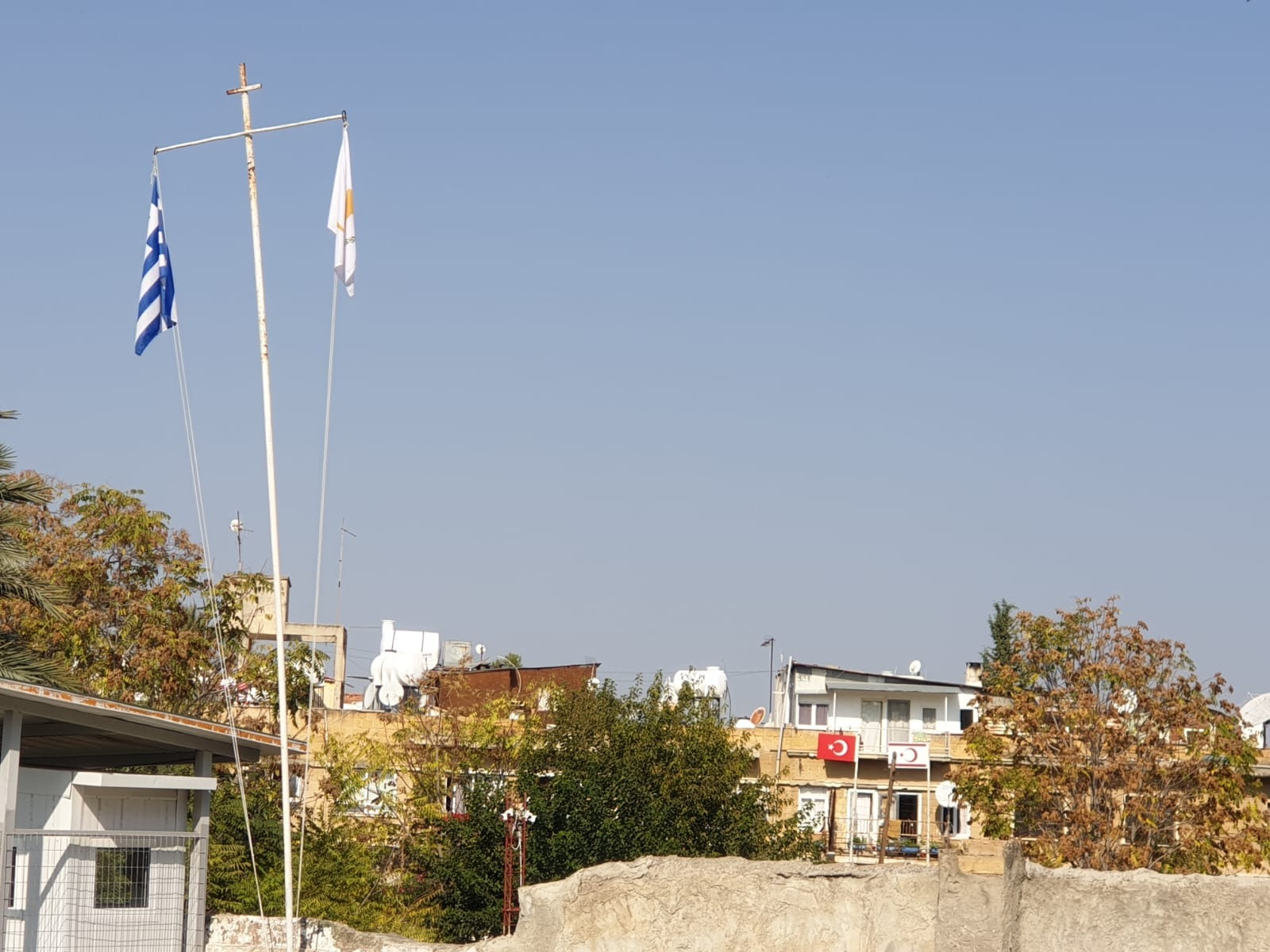 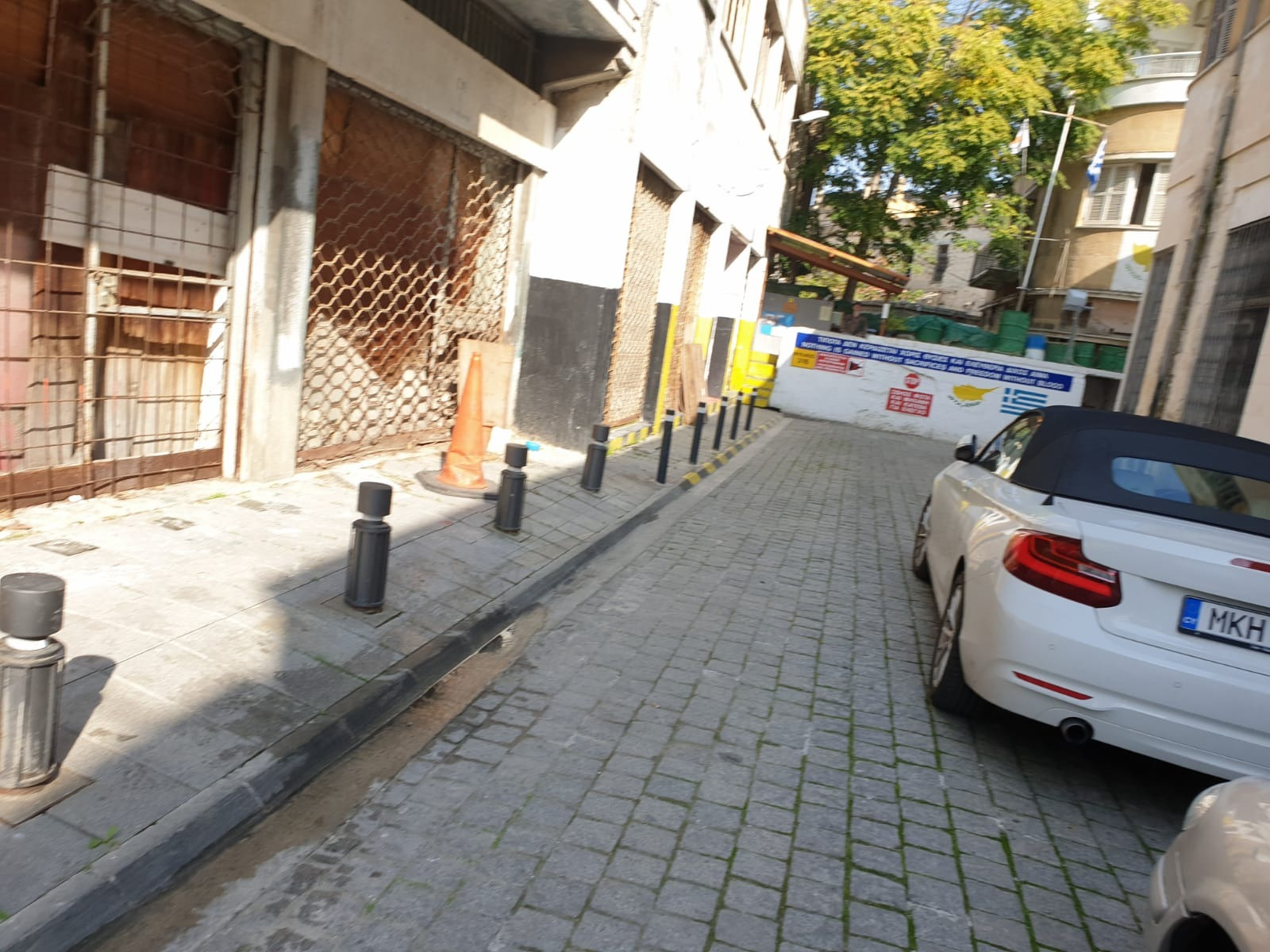 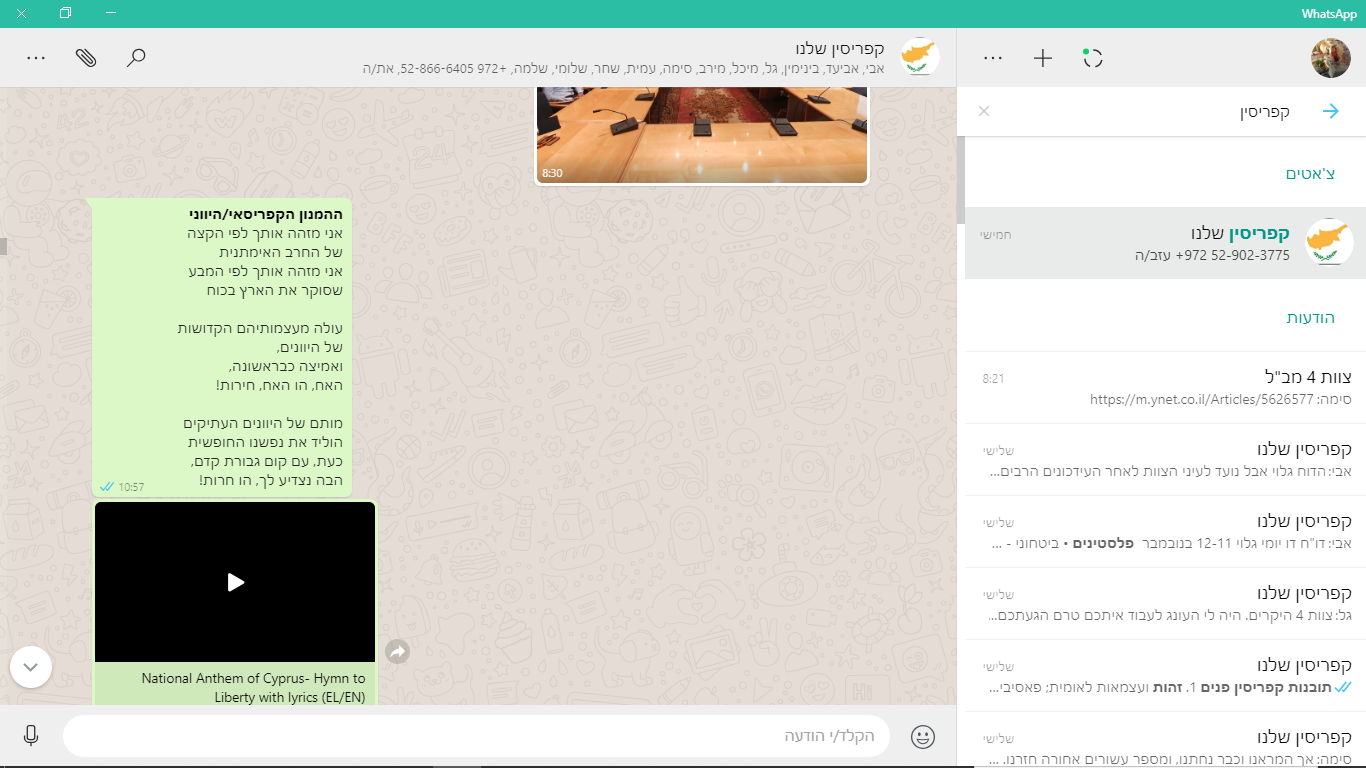 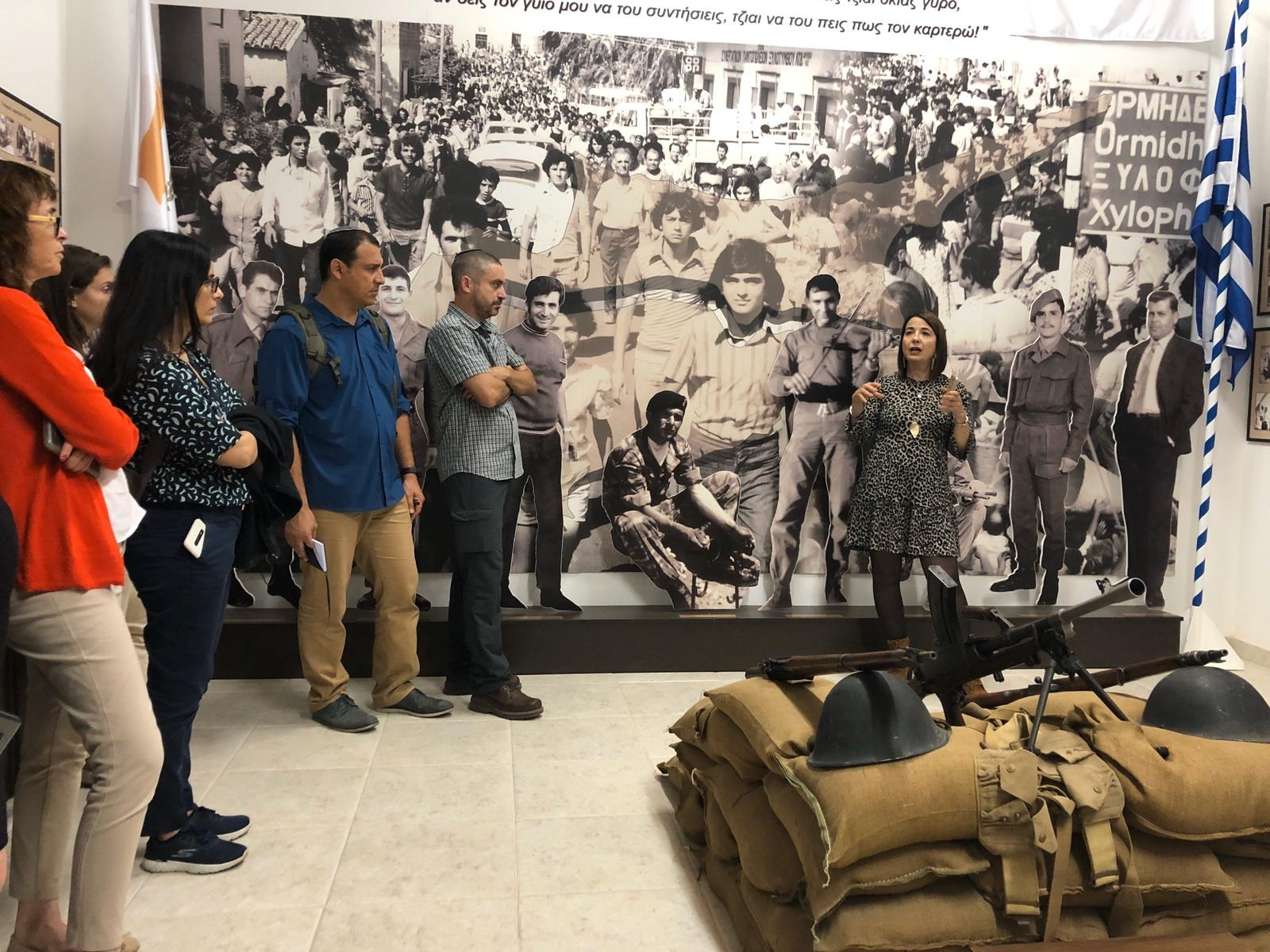 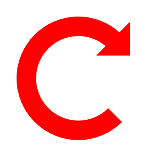 המכלול הכלכלי
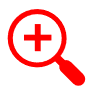 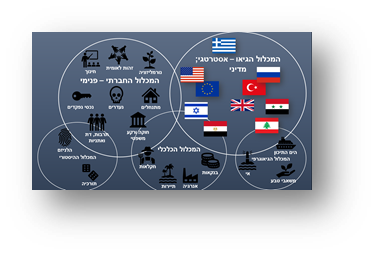 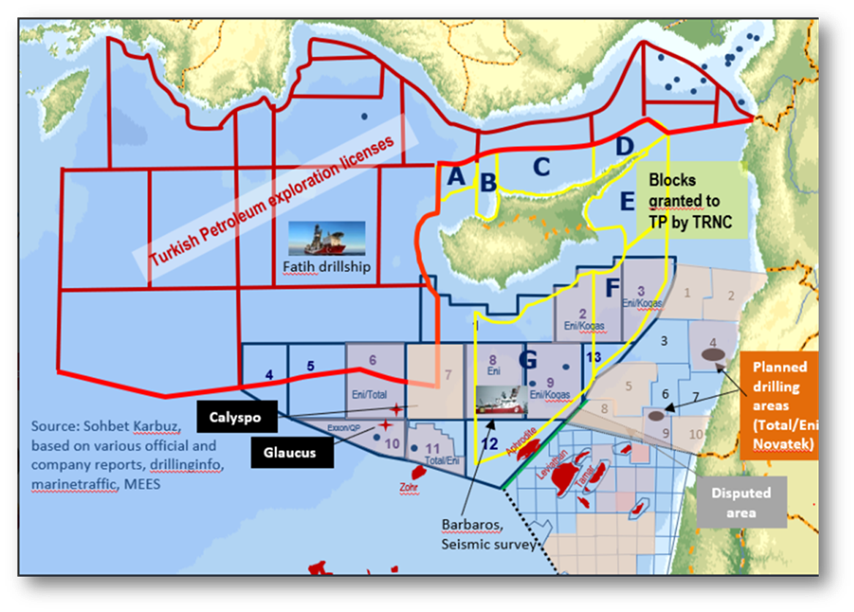 מימוש פוטנציאל הגז
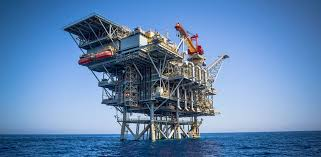 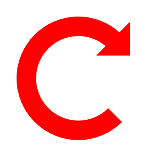 חלופות ומנעד פתרונות
הרפובליקה 
הקפריסאית
תורכיה 
והמעצמות
מעורבות חוץ  מלאה – תורכיה ויוון
בריטניה - ביטחונית
מעורבות חלקית– 
תורכיה - נוכחות 
יוון – מעורבות
בריטניה – מעורבות ביטחונית
עצמאות מוחלטת– קשרים תרבותיים;
עזיבת בריטניה או חכירה
הסדרות מדיניות
הרפובליקה 
הקפריסאית
תורכיה
האו"ם
שתי מדינות לשני עמים
איחוד מלא – מדינה אחת עם קהילות מיעוטים
הסדר ייחודי - רפובליקה אחת ושתי פדרציות מיוצגות
שימור מצב נוכחי – מדינה אחת וקהילת חסות תורכית
חלופות איחוד מבית
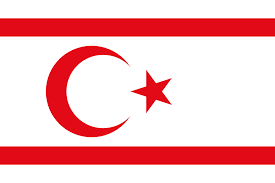 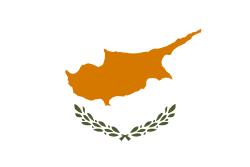 מסקנות ועיקרים
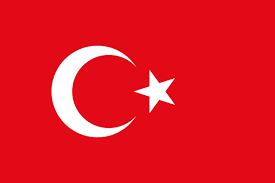 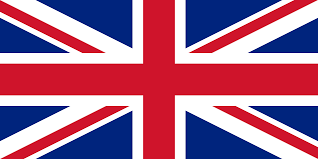 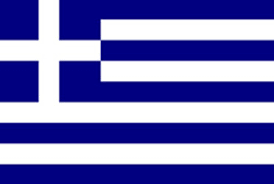 הגז
"השורה התחתונה"
מאפייני השחקנים
מגמות
גיאו-אסטרטגי
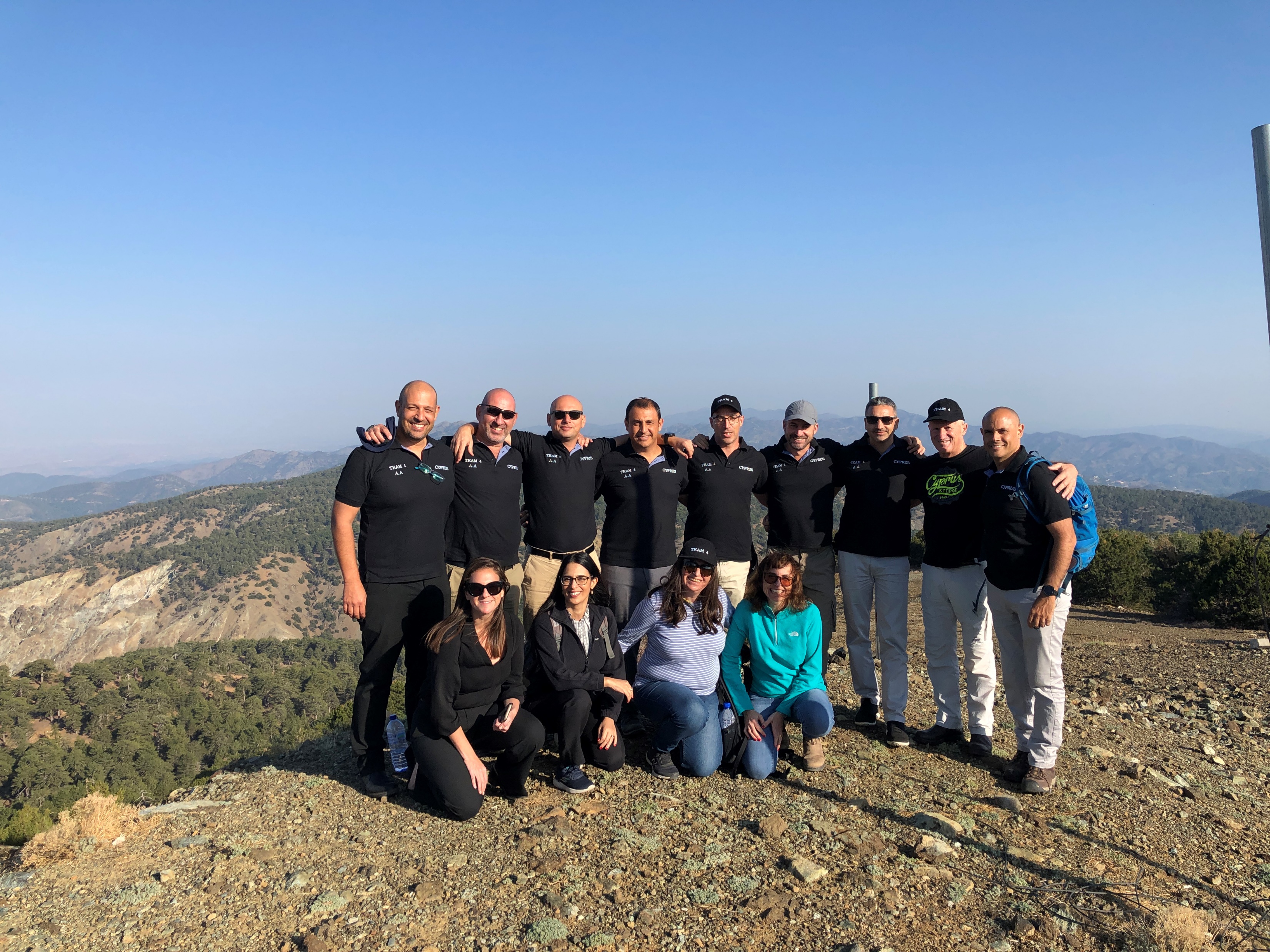 סיכום